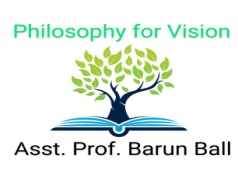 JAINISM
Philosophy of Jaina
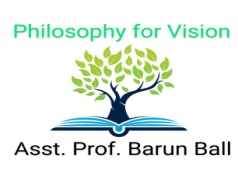 Introduction to jainism
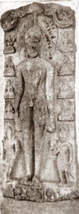 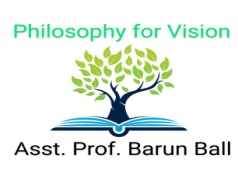 Introduction to jainism
But Mahavira gave a new orientation to that faith and for all practical purposes, modern Jainism may be rightly regarded as a result of his teachings.



 He flourished in the sixth century B. C. and was a contemporary of the Buddha.
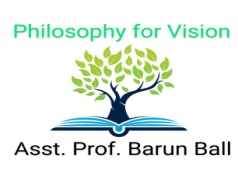 Mahavira was a contemporary of the Buddha
Mahavira
Buddha
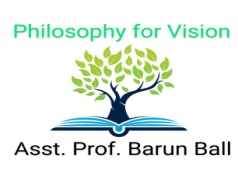 The 23rd Tirthankara
the 23rd Tirthankara, was Parshvanatha. 

He is also a historical personage who lived in the eighth or ninth century B. C.
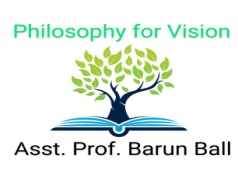 Litereture
84 canonical literature were there.
 which was composed in 454 B. C.
Umaswati: Tattwarthadhigomsutra
Harivadra: shradarshansmuchay
Hemchandra: yogshastra
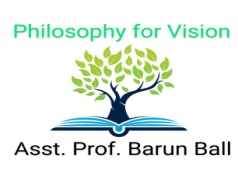 SYSTEMS OF JAINA
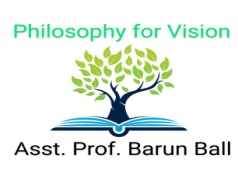 Knowledge
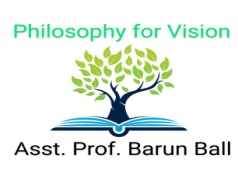 Mediate
Perceptual knowledge which is admitted to be relativity so by Jainism included it as mediate knowledge.
Mati includes both perceptual and inferential knowledge.
Shruta means knowledge derived from authority.
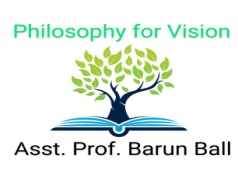 Pramanas
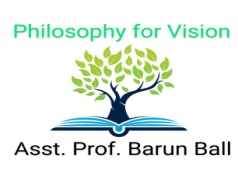 Immediate
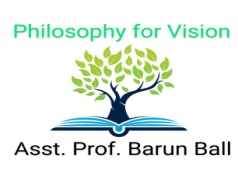 Avadhi
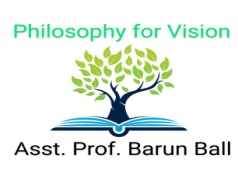 Manahparyaya
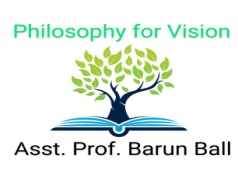 Kevala
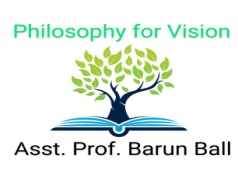 Highest knowledge
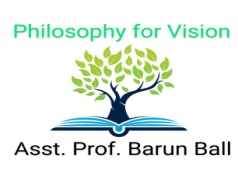 Wrong knowledge
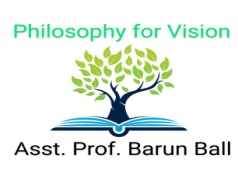 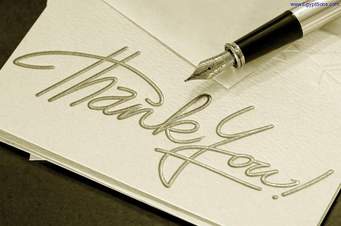 Prof. Barun Ball